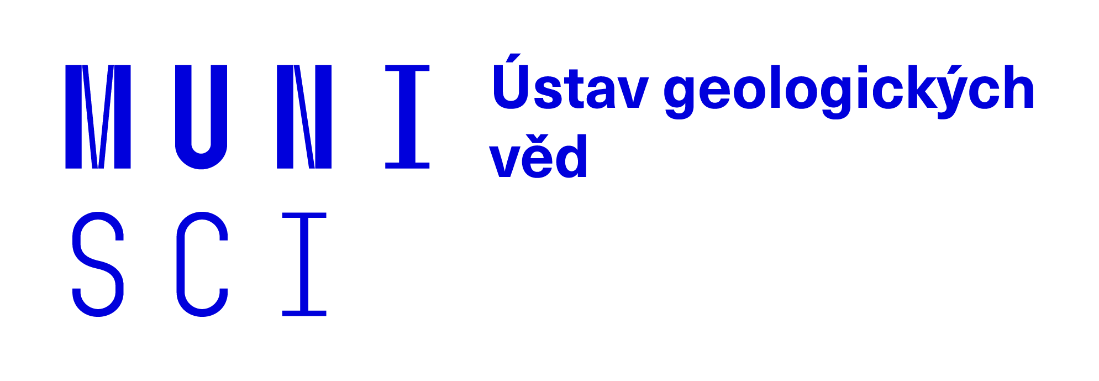 Geovědy pro environmentální vzdělávání
Geologie pro výuku přírodopisu, biologie a zeměpisu na ZŠ a SŠ 
Výskyt podzemních vod
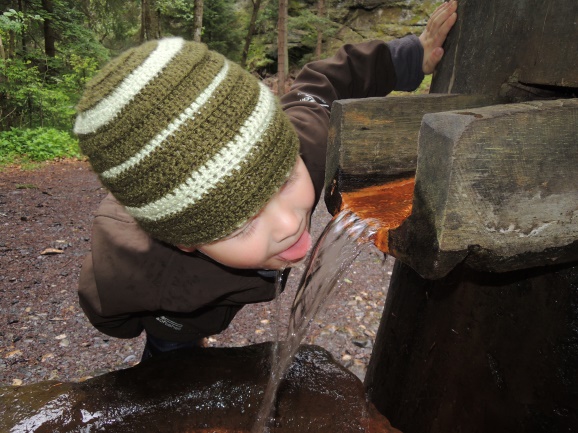 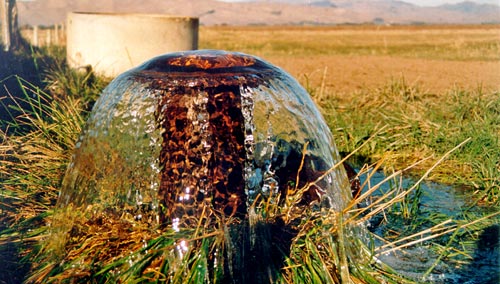 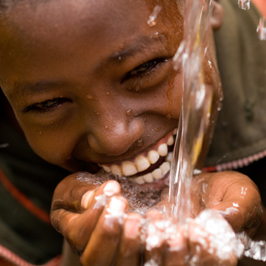 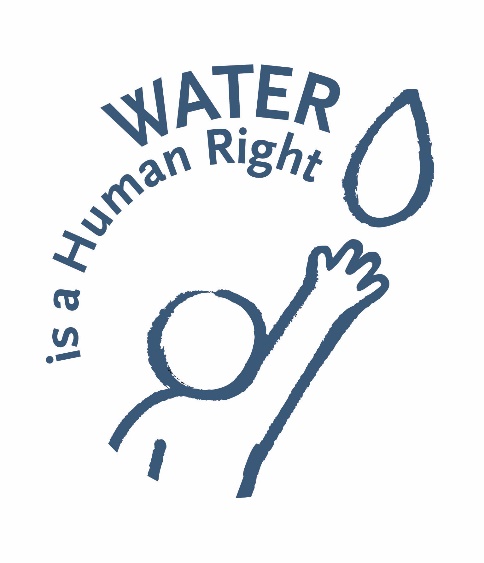 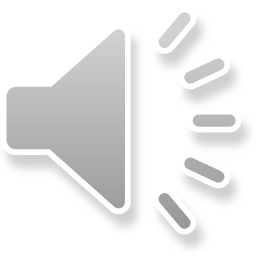 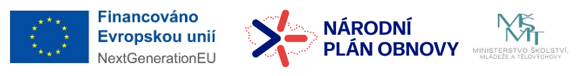 Voda v hornině
Dutiny v hornině
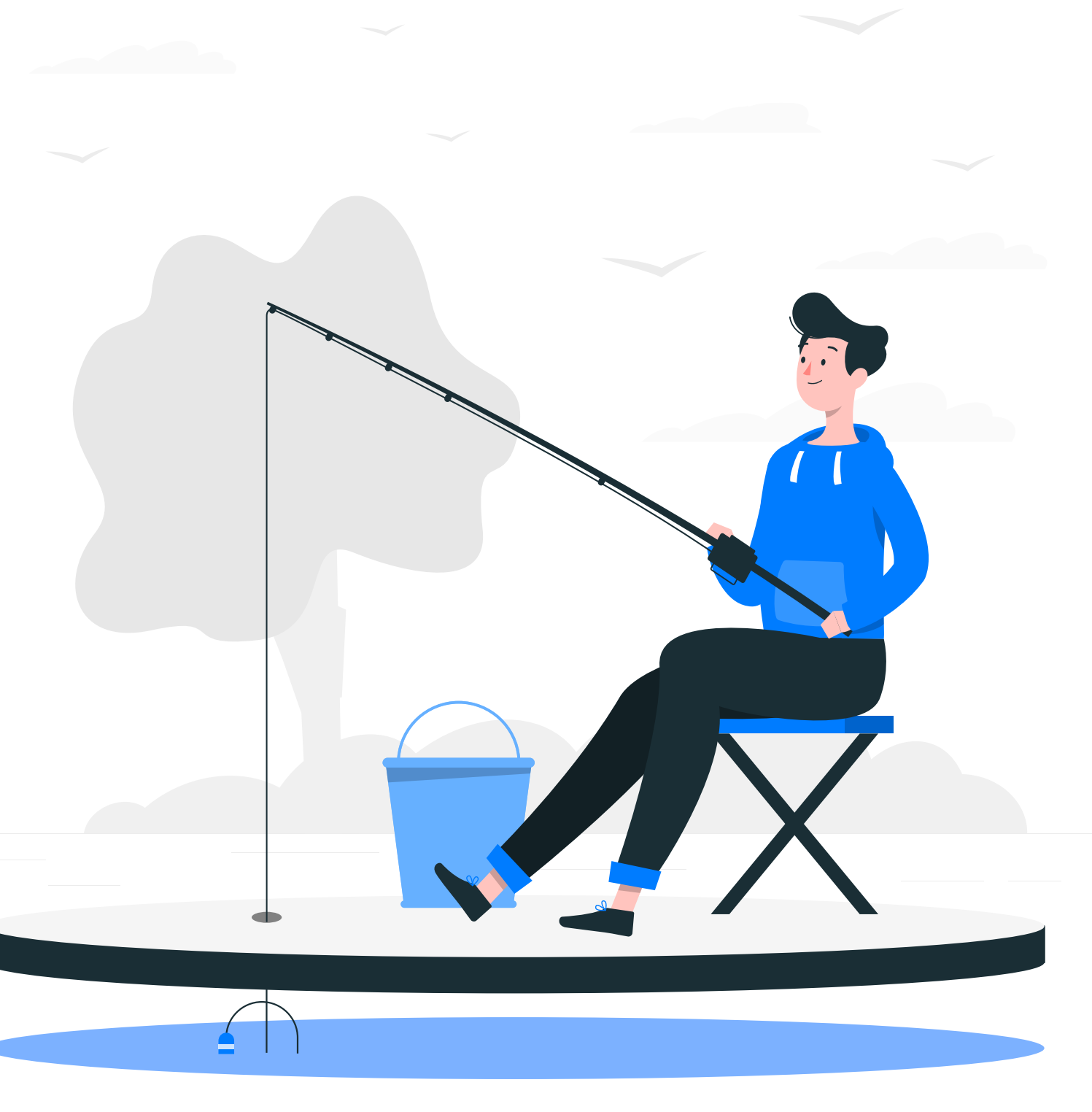 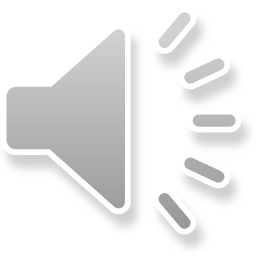 Voda v hornině
Dutiny v hornině
pórovitost = podíl dutin / celkový objem
primární a sekundární (pukliny, rozpouštění)
velikost a propojení - efektivní pórovitost
efektivní p.
celková p.
puklinová pórovitost
krasová pórovitost
průlinová pórovitost
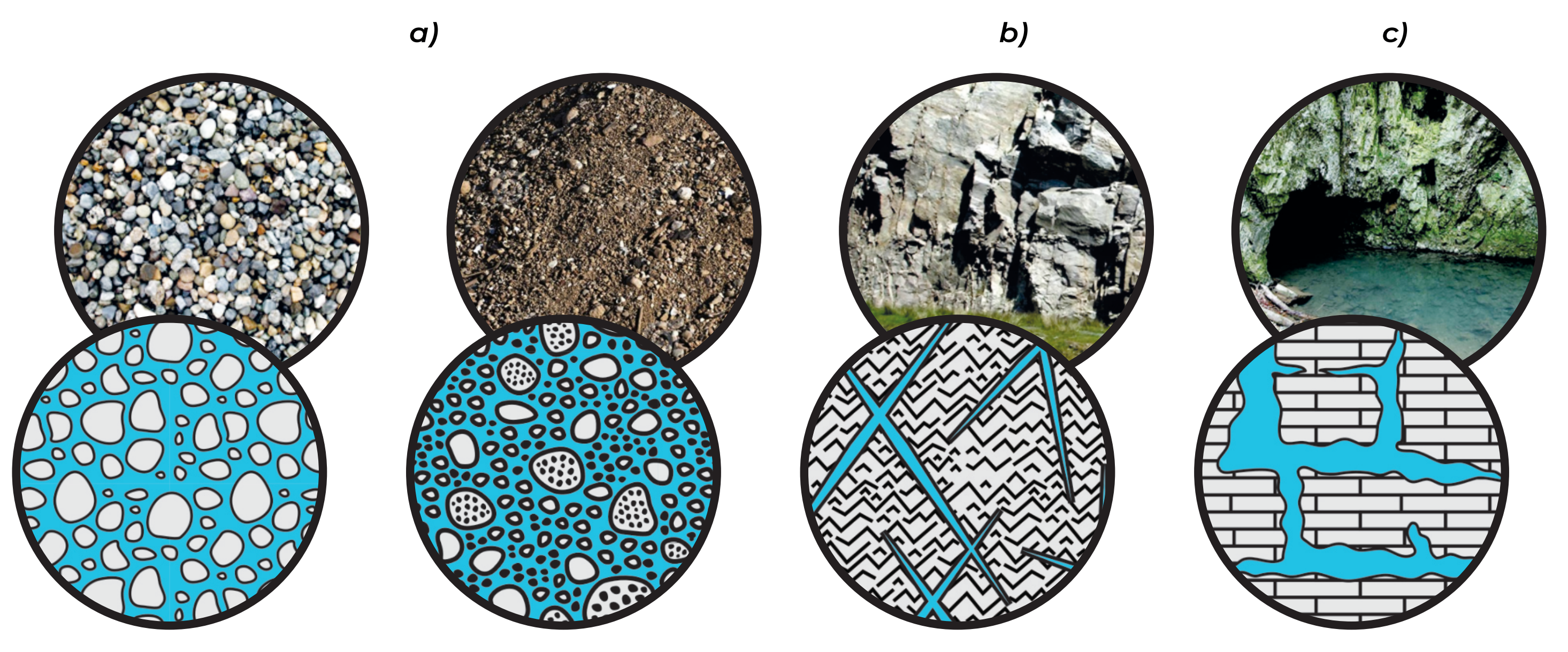 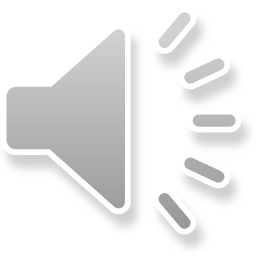 Voda v hornině
Orientační hodnoty pórovitosti
nezpevněné horniny – vyšší pórovitosti
zpevněné horniny – nižší pórovitosti
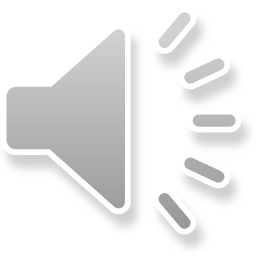 Voda v hornině
nenasycená zóna – dutiny v hornině – vzduch a vlhkost
nasycená zóna – dutiny vyplněny vodou
hladina podzemních vod – rozhraní mezi nasycenou a nenasycenou zónou
nad nasycenou zónou je tzv. kapilární třáseň 
voda zde stoupá směrem nahoru nad hladinu podzemních vod
kapilární sily vyvolané přilnavostí molekul vody k povrchu horninových částic
podobné jako suchá molitanová houbička položená na mokrou desku – nasává vodu kapilárními silami
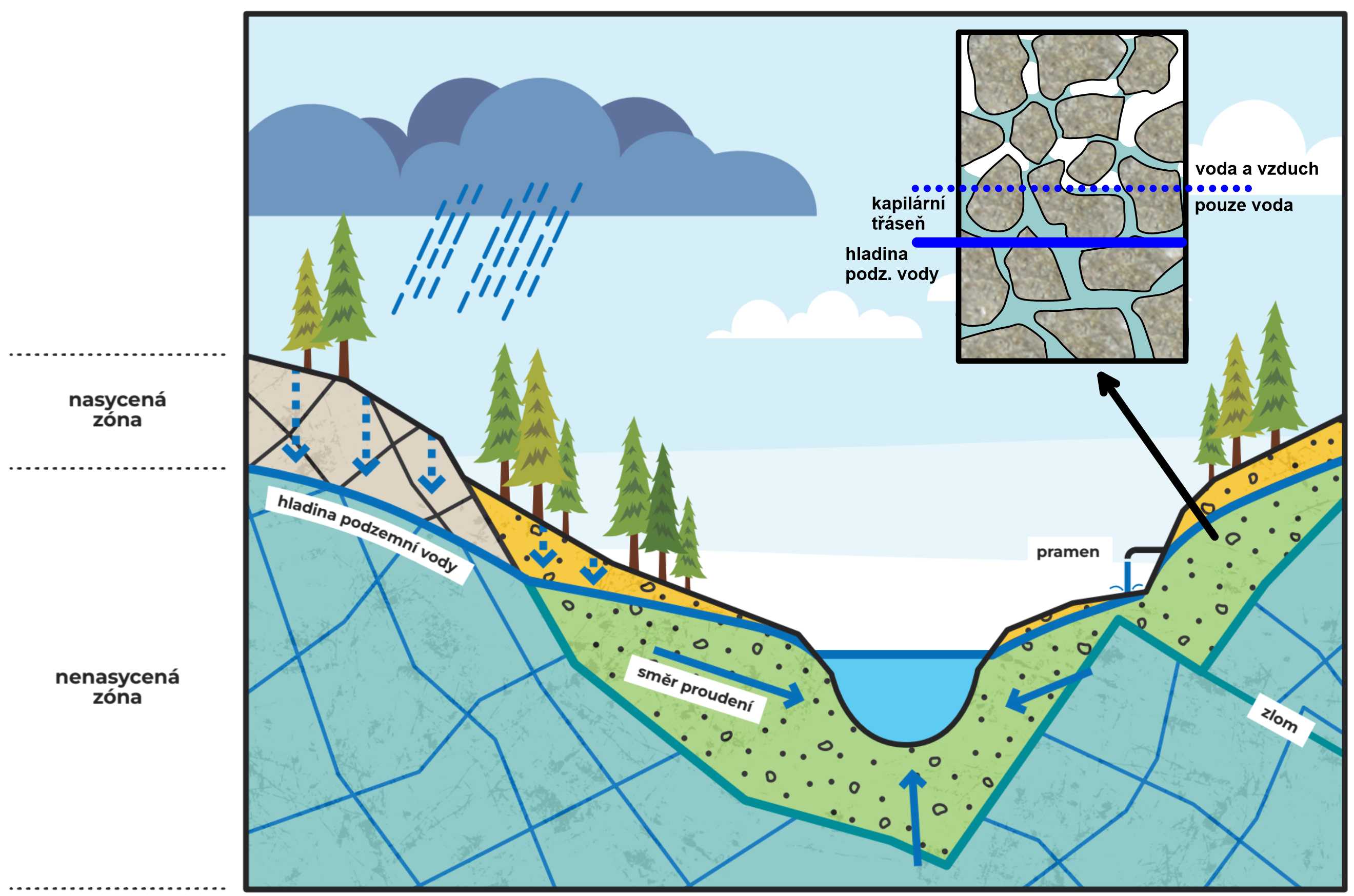 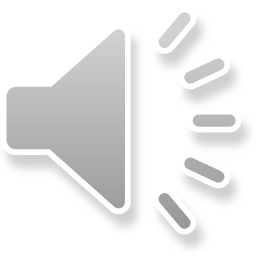 Cyklus (oběh) podzemních vod
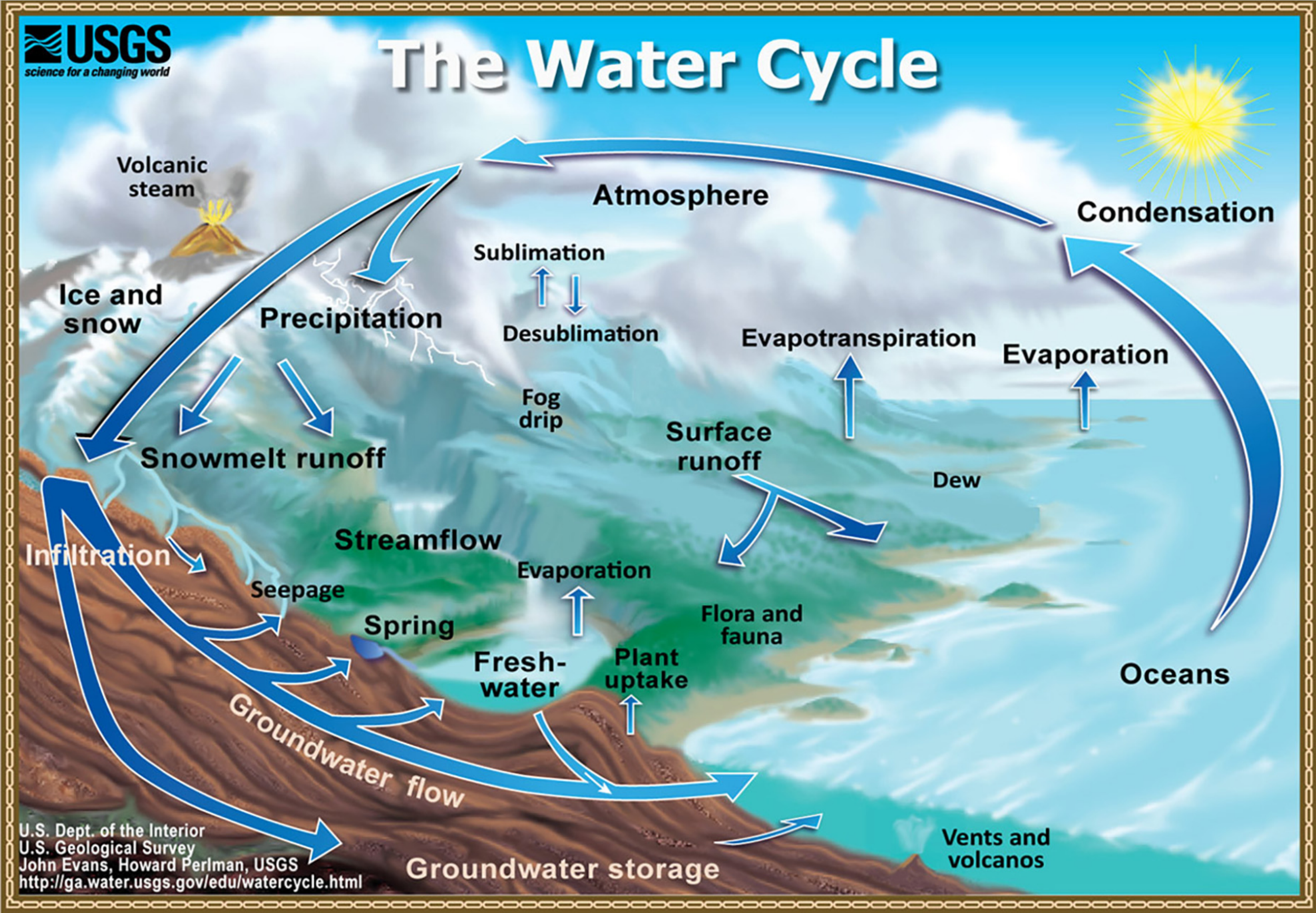 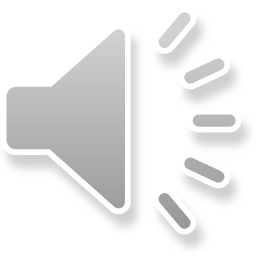 Cyklus (oběh) podzemních vod
Vývoj hladiny podzemních vod v souvislosti se srážkami
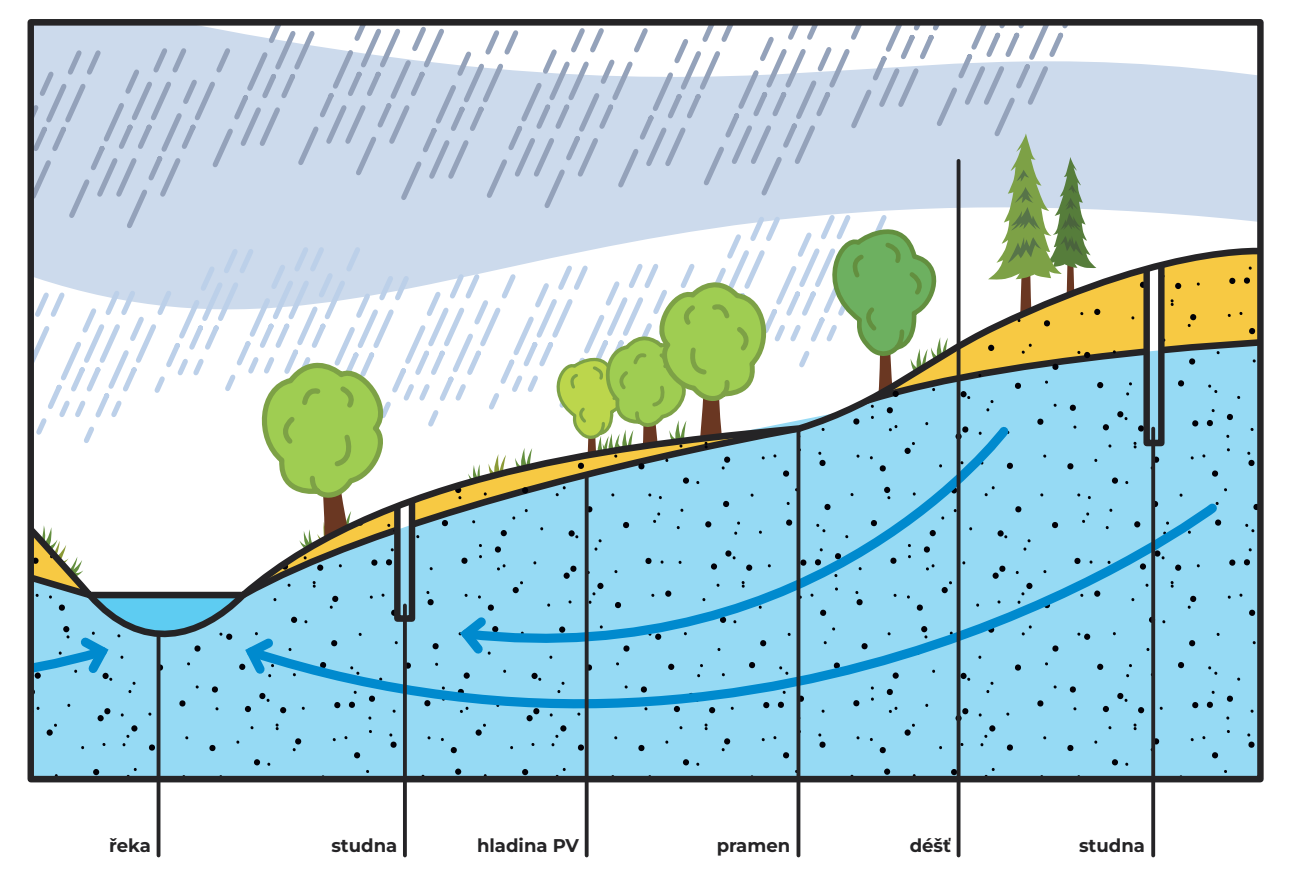 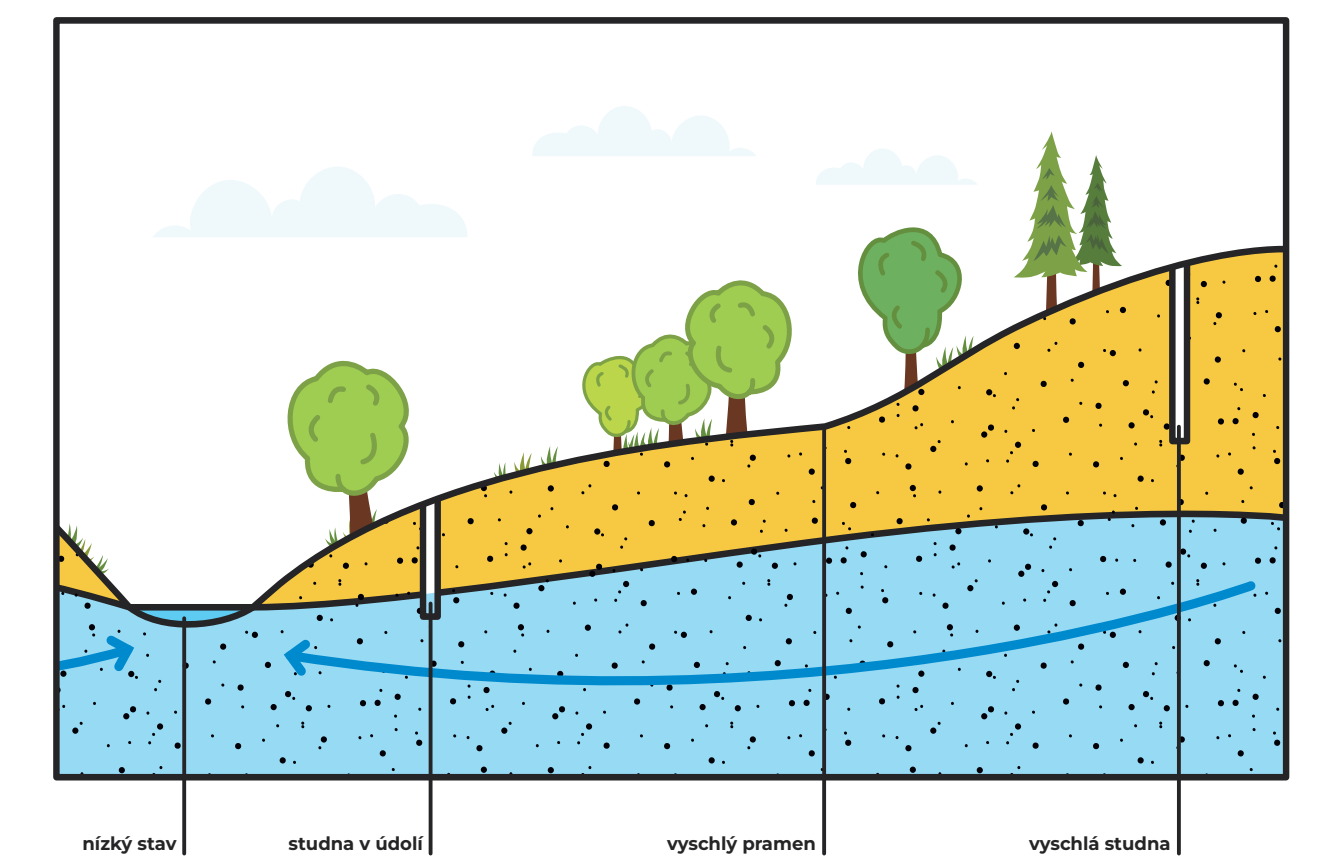 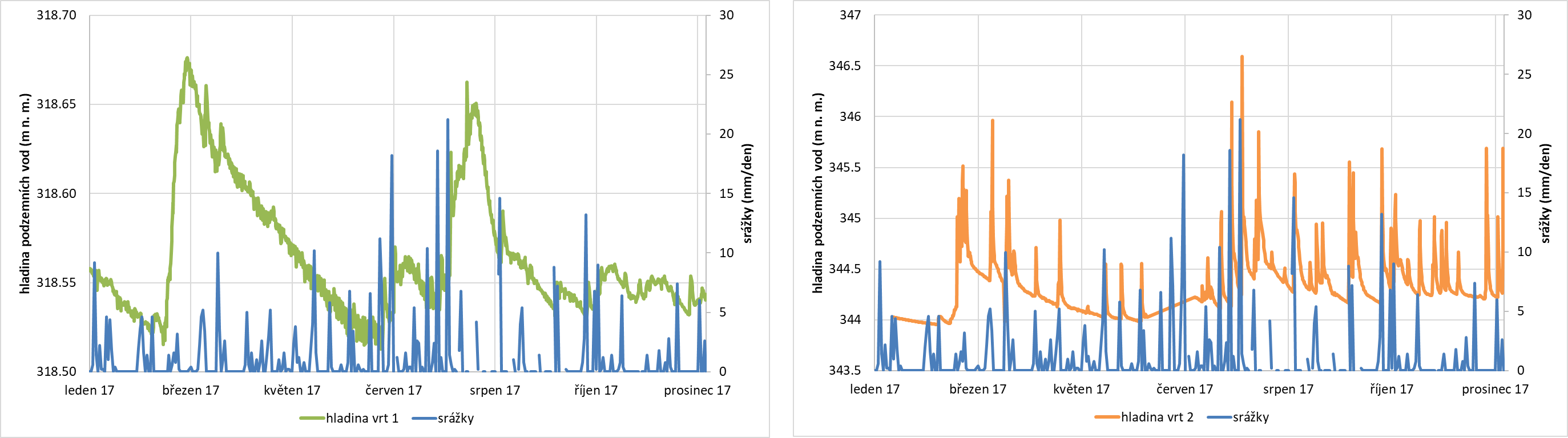 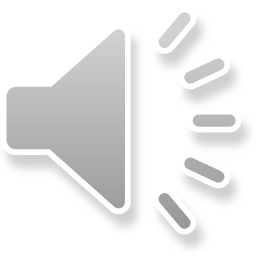 Cyklus (oběh) podzemních vod
Vývoj odtoku vod v souvislosti se srážkami
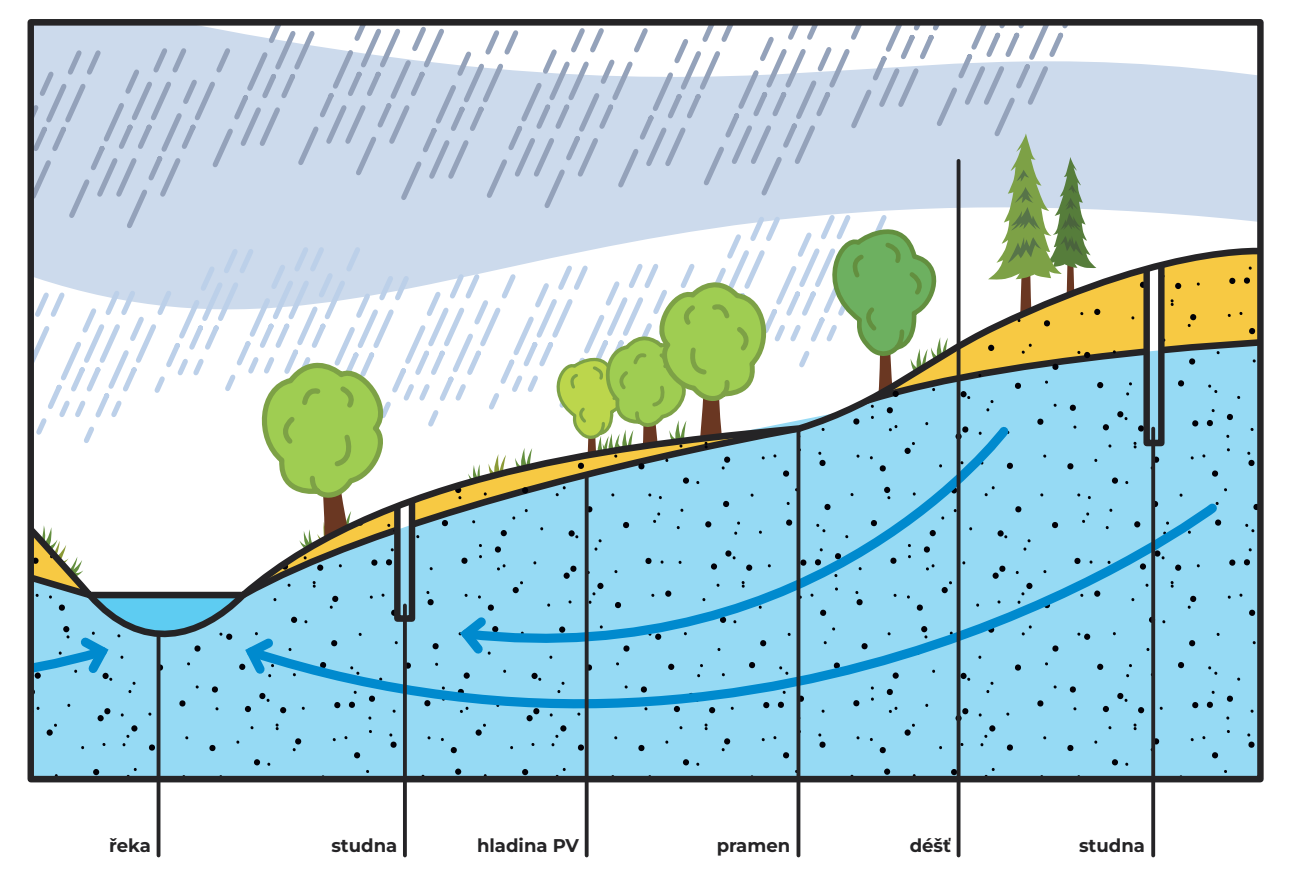 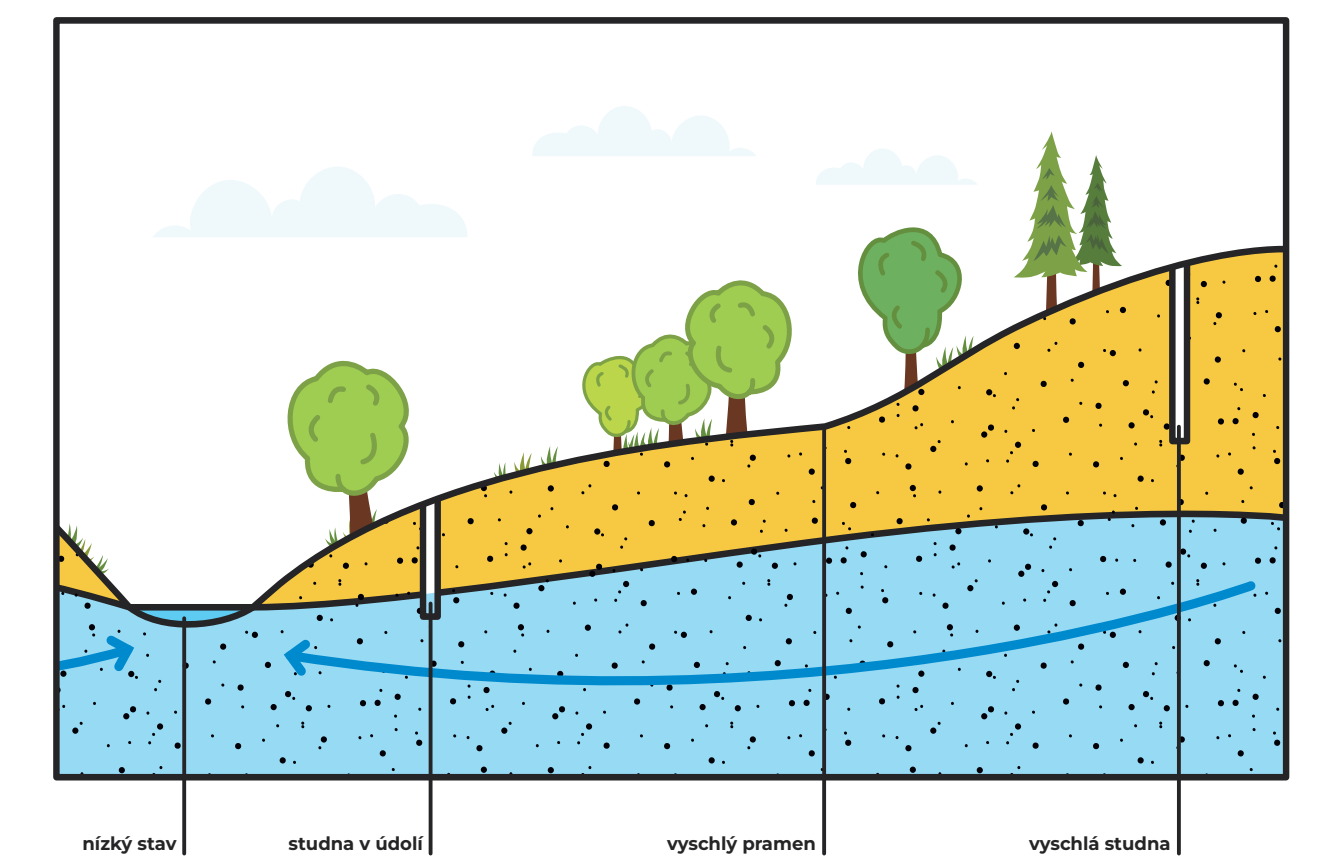 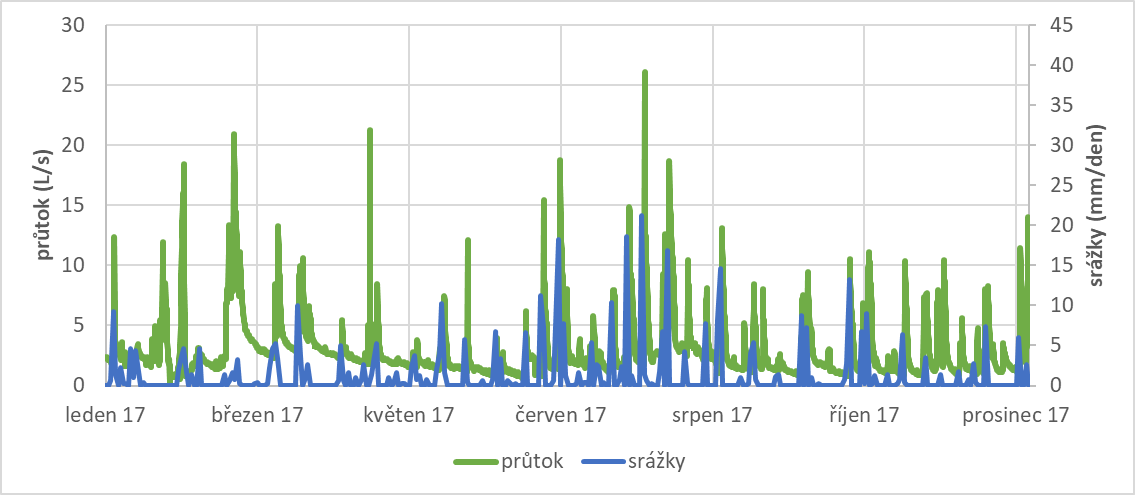 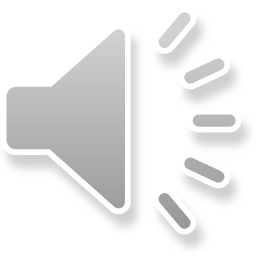 Cyklus (oběh) podzemních vod
Podíl podzemního odtoku na celkovém průtoku
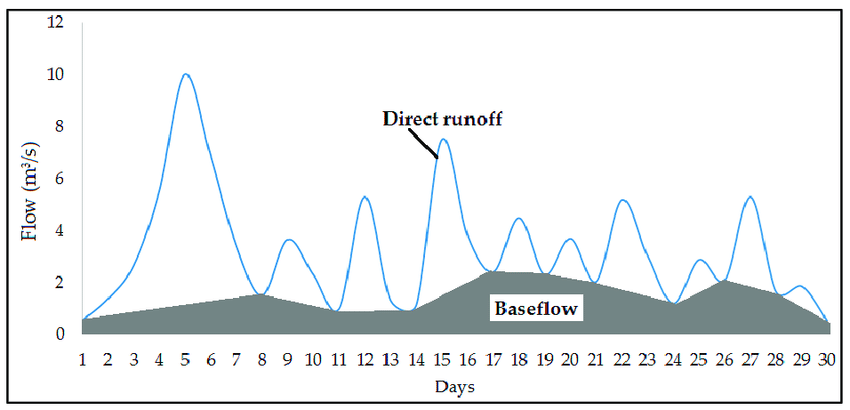 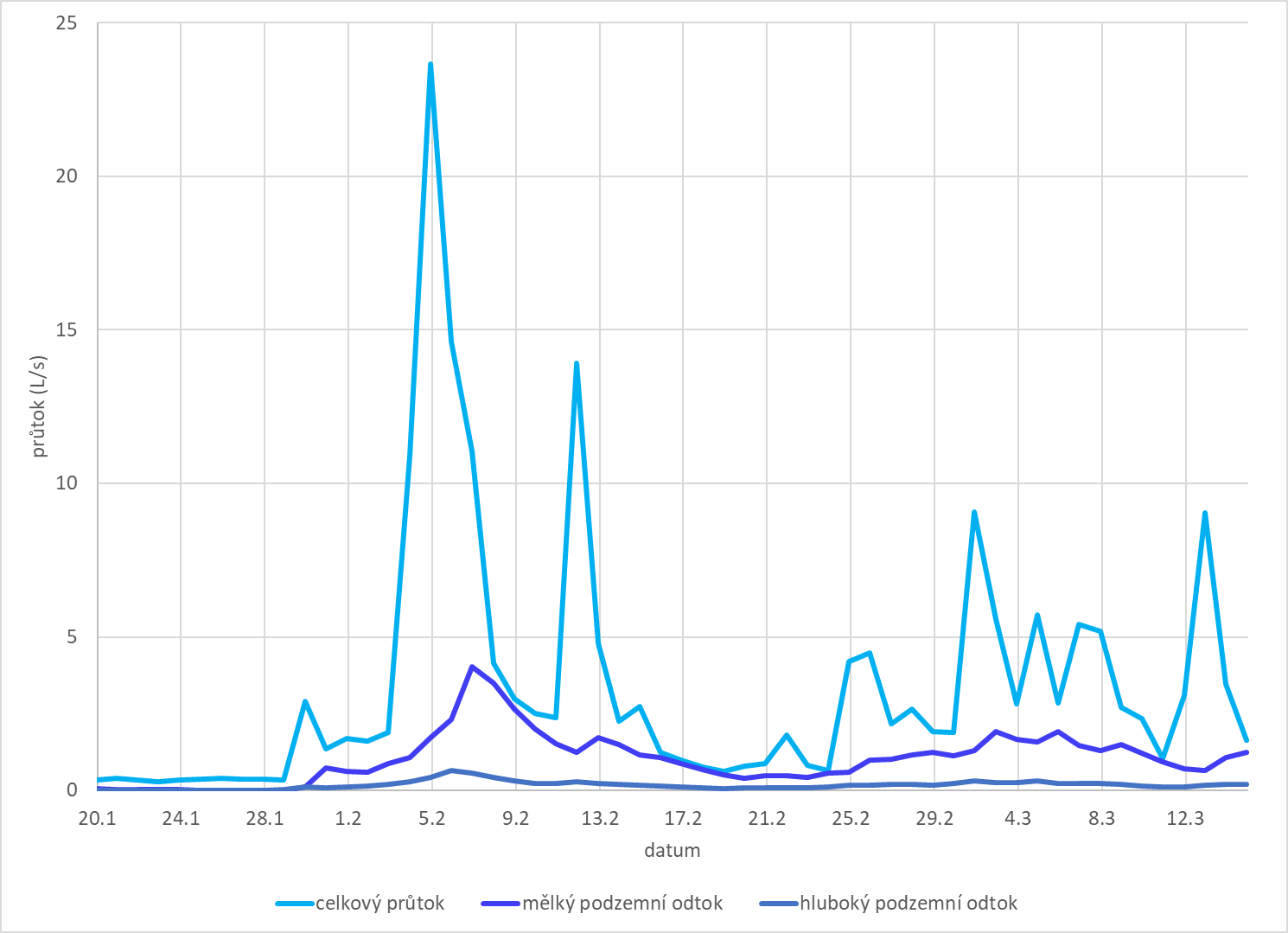 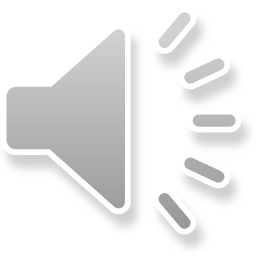 Spodní voda
Podzemní versus spodní voda
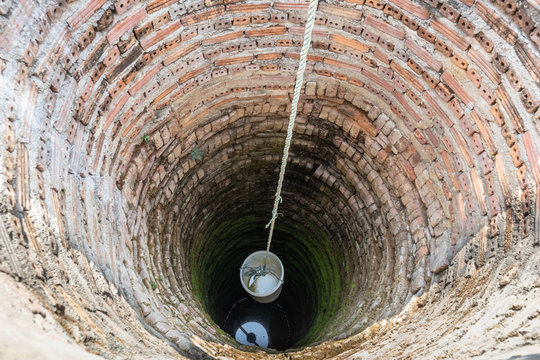 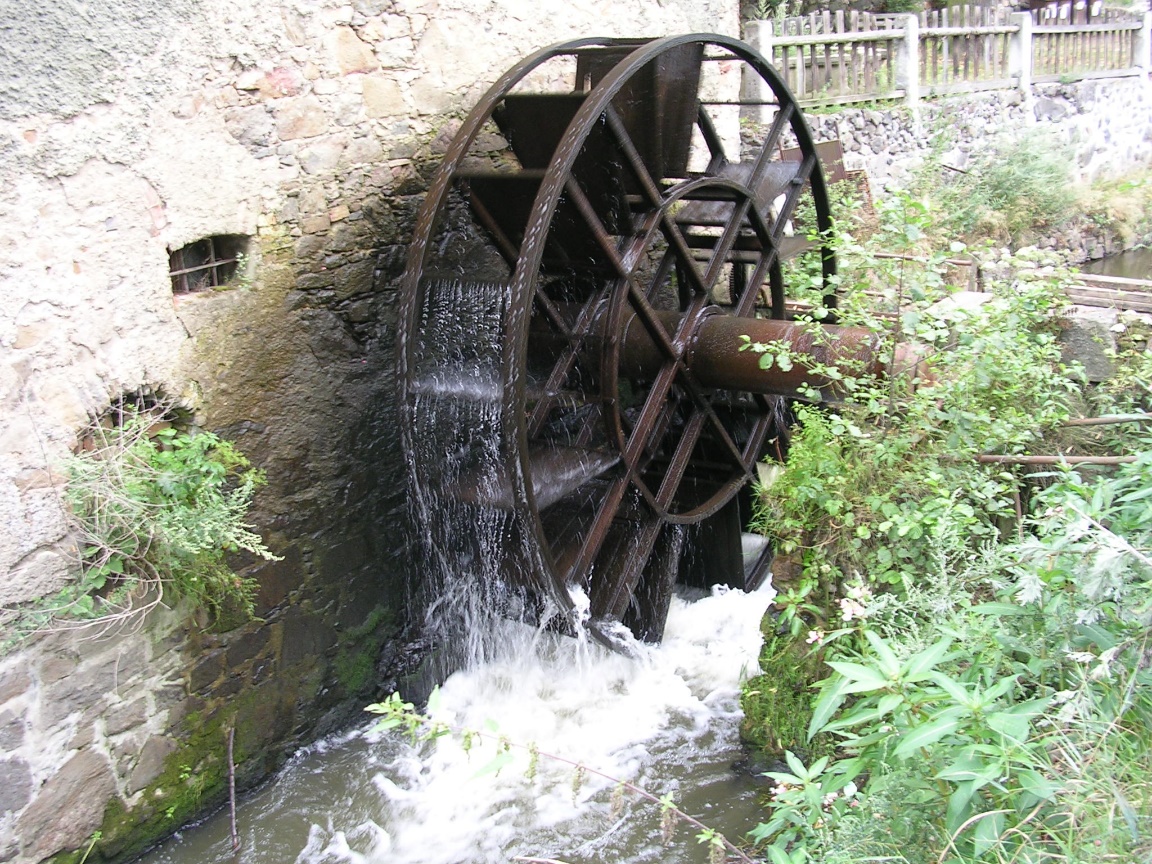 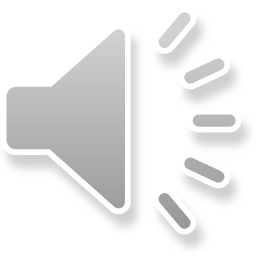 Kdo se zabývá podzemní vodou?
HYDRO + GEOLOGIE = HYDROGEOLOGIE
Interdisciplinární obor
geologie, hydrologie, klimatologie, fyzika, chemie
Aplikovaný obor
přímé využití výsledků získaných výzkumem v praxi
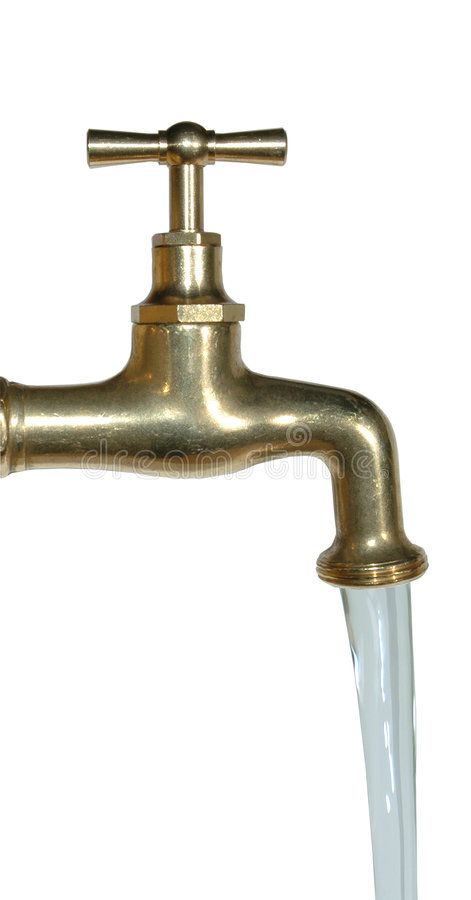 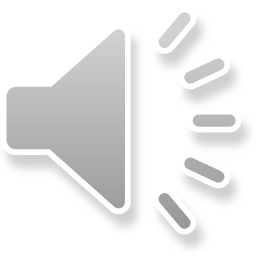 Hydrogeologie
Hydrogeologie a proutkaření
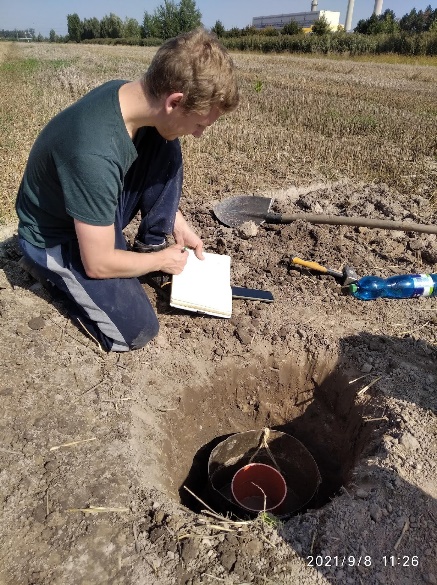 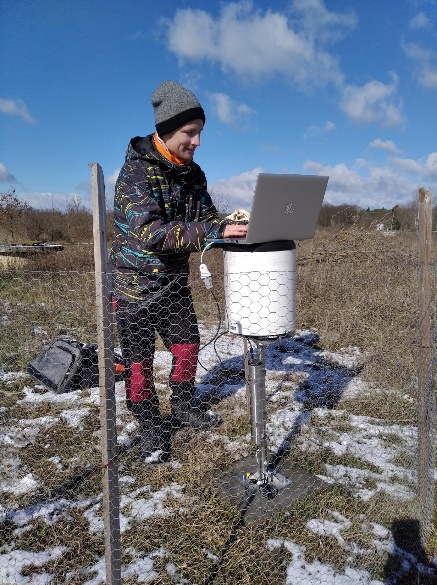 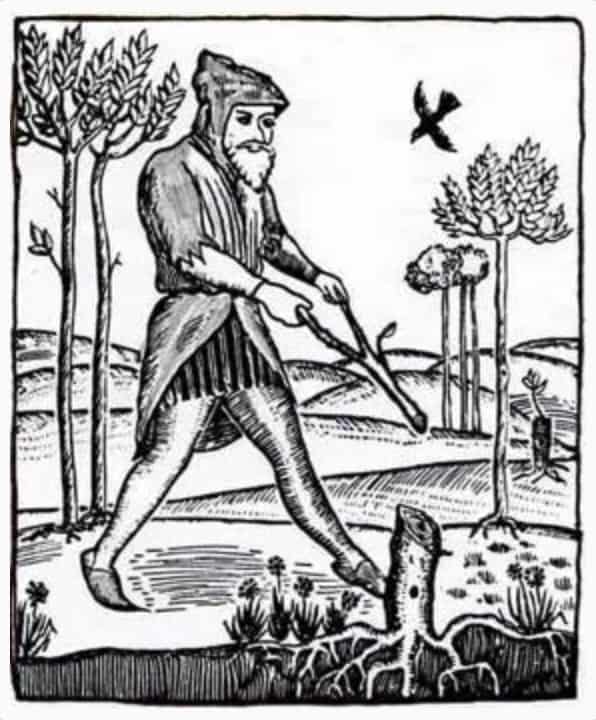 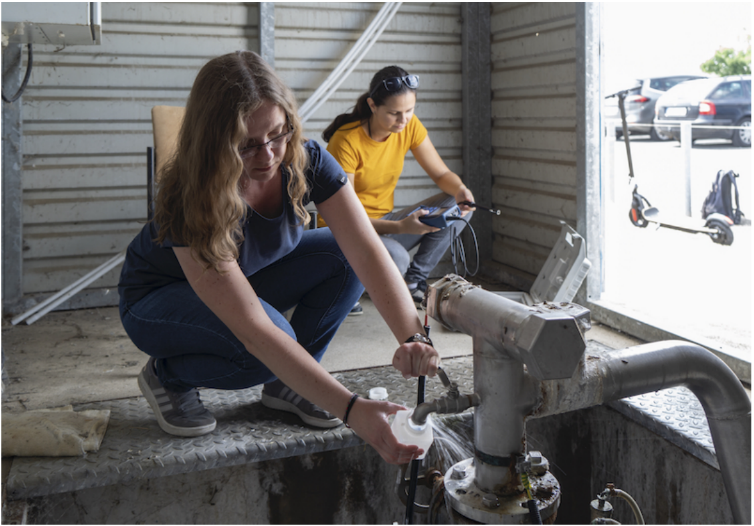 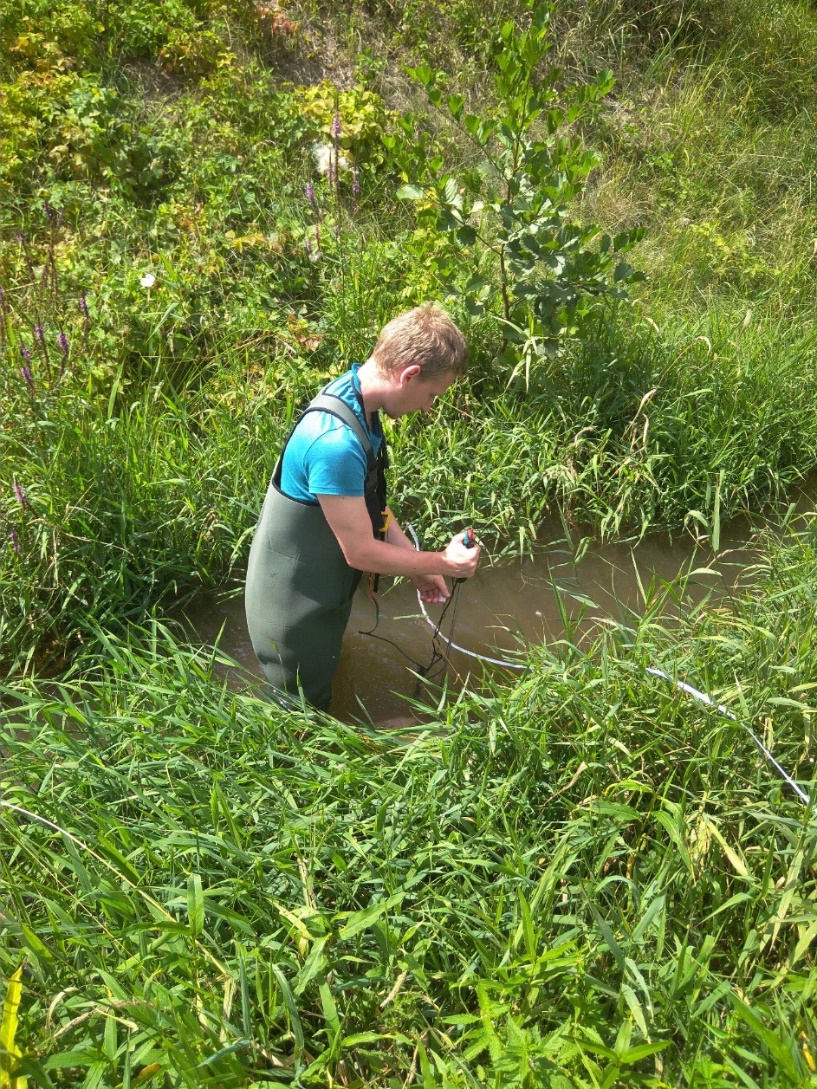 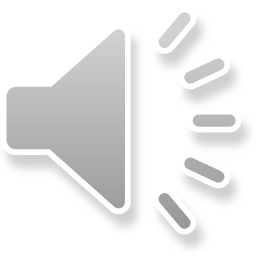 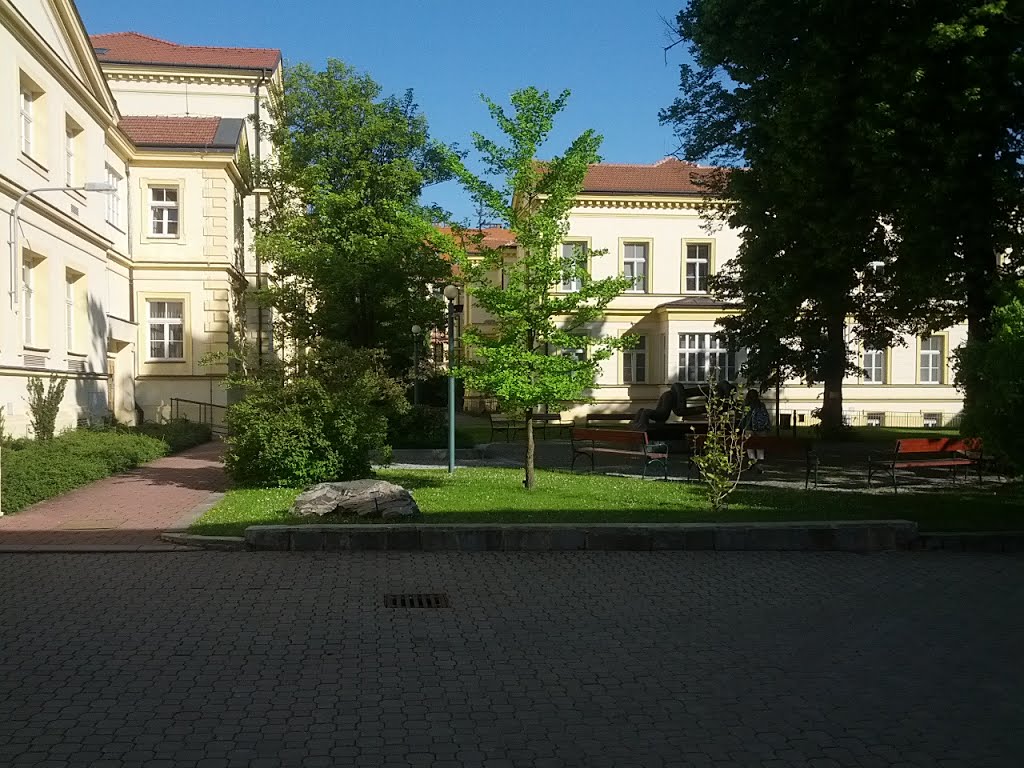 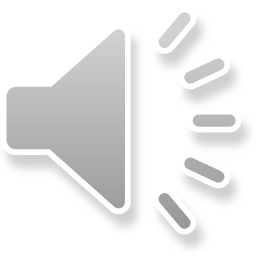 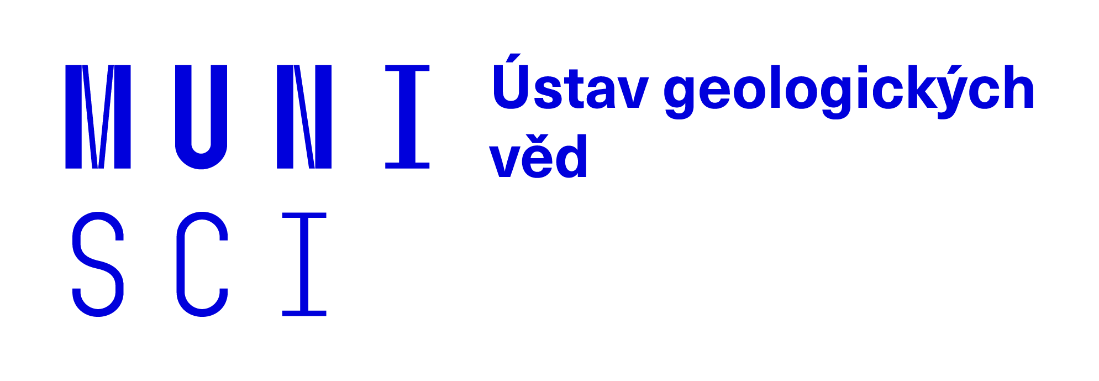 Děkuji za pozornost